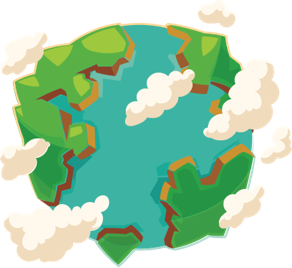 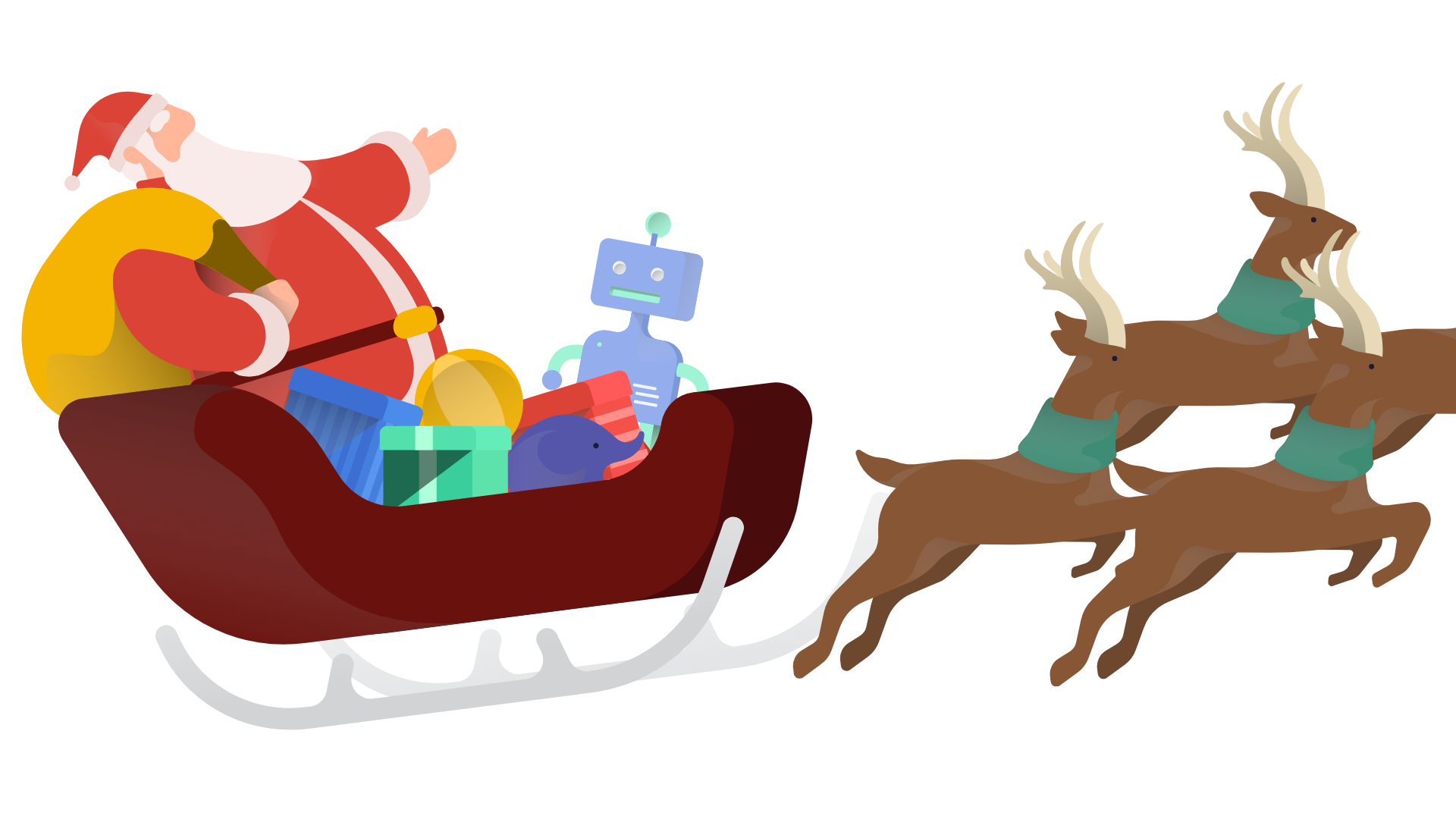 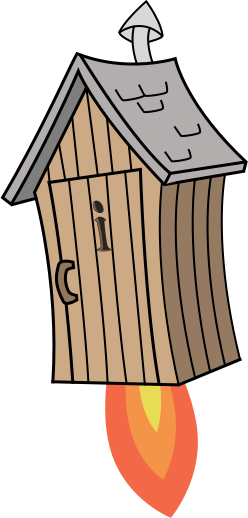 Advent CalenBAR
11th December
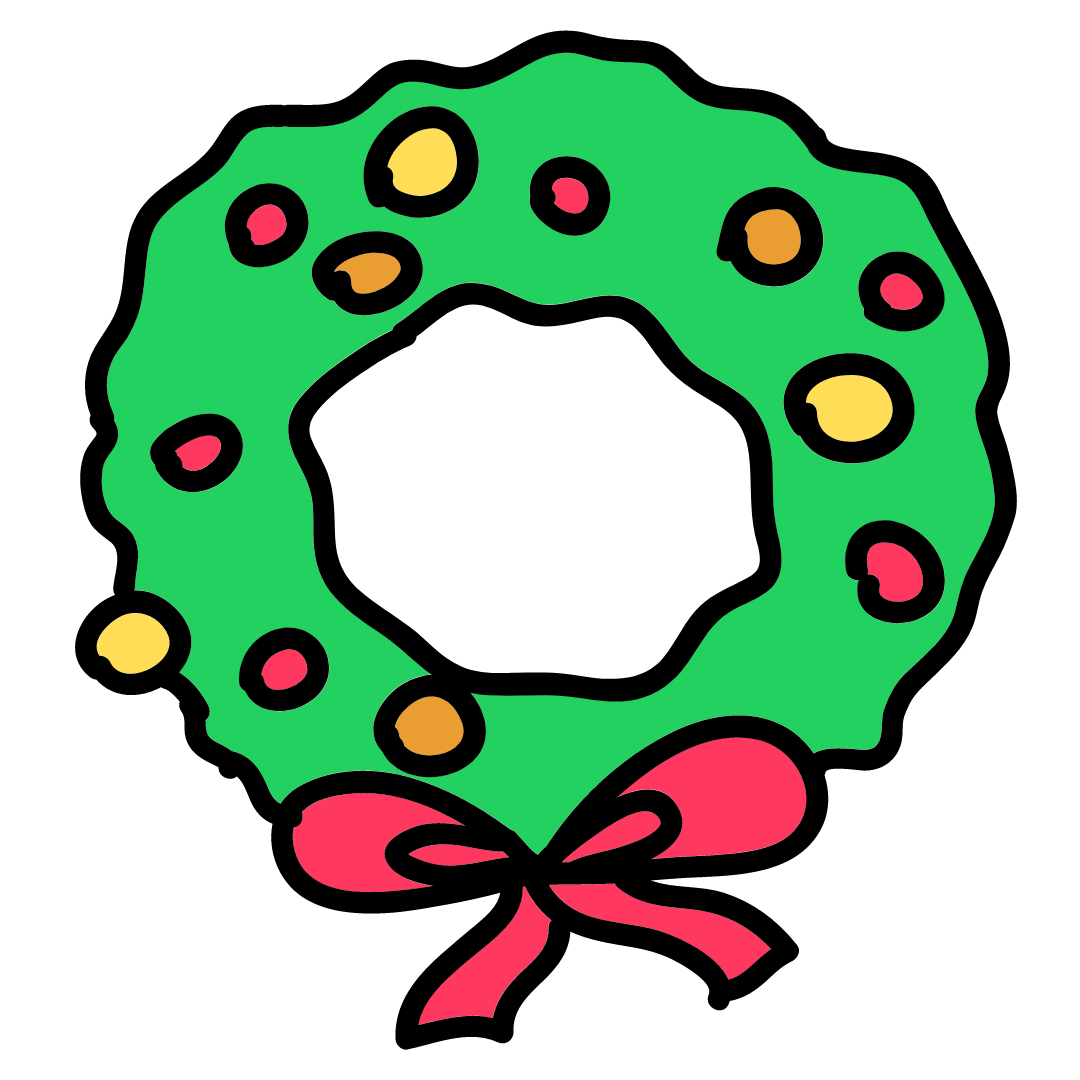 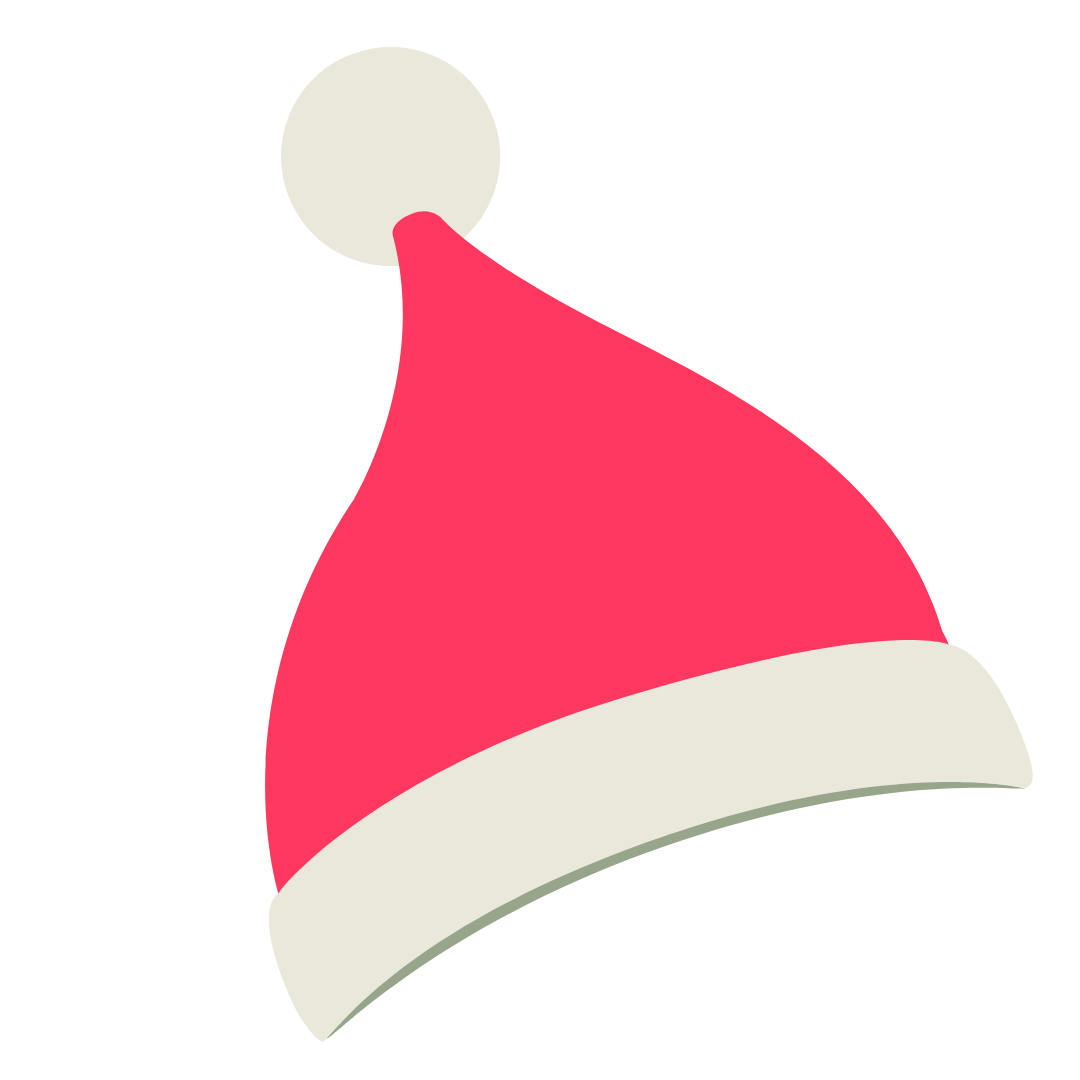 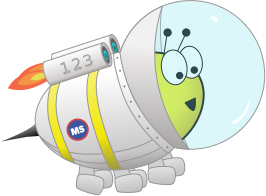 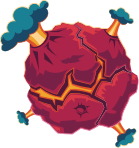 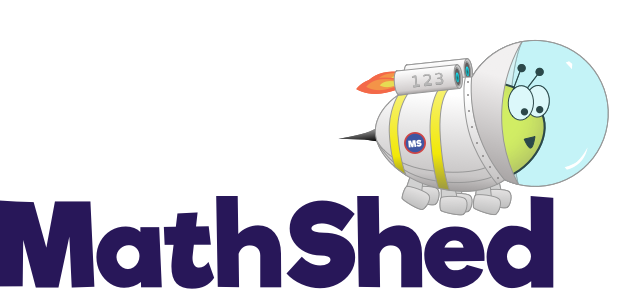 Challenge 1:
Advent CalenBAR | 11th December
A regular turkey weighs 7kg. 
Two regular turkeys and one small turkey weigh 20kg. 

How much does the small turkey weigh?
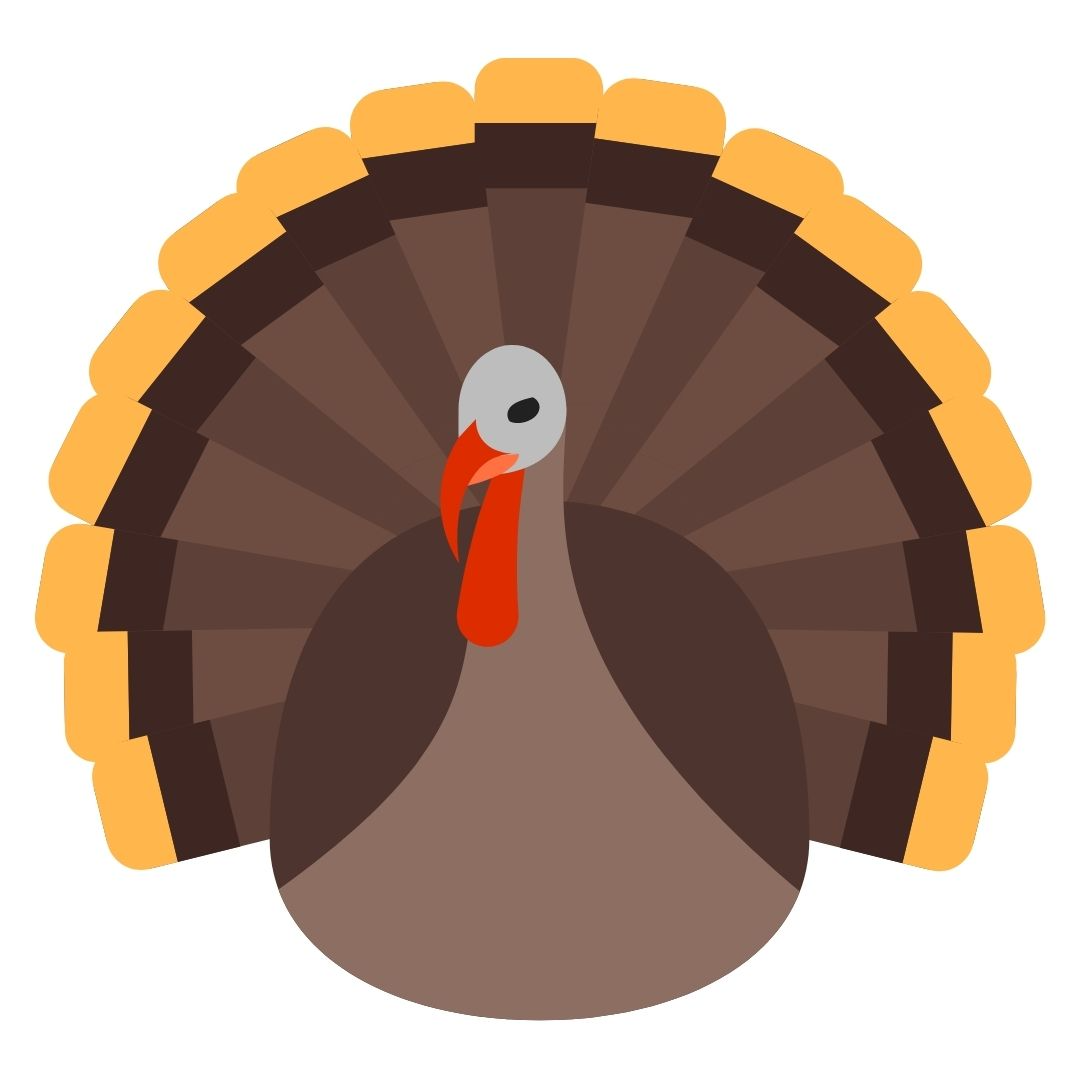 Bar Modelling:
Number Sentences:
© EdShed, 2020-
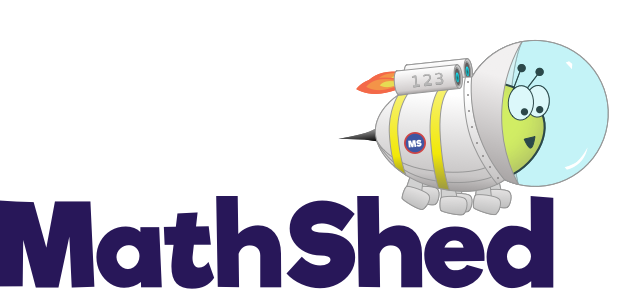 Challenge 1:
Advent CalenBAR | 11th December
A regular turkey weighs 7kg. 
Two regular turkeys and one small turkey weigh 20kg. 

How much does the small turkey weigh?
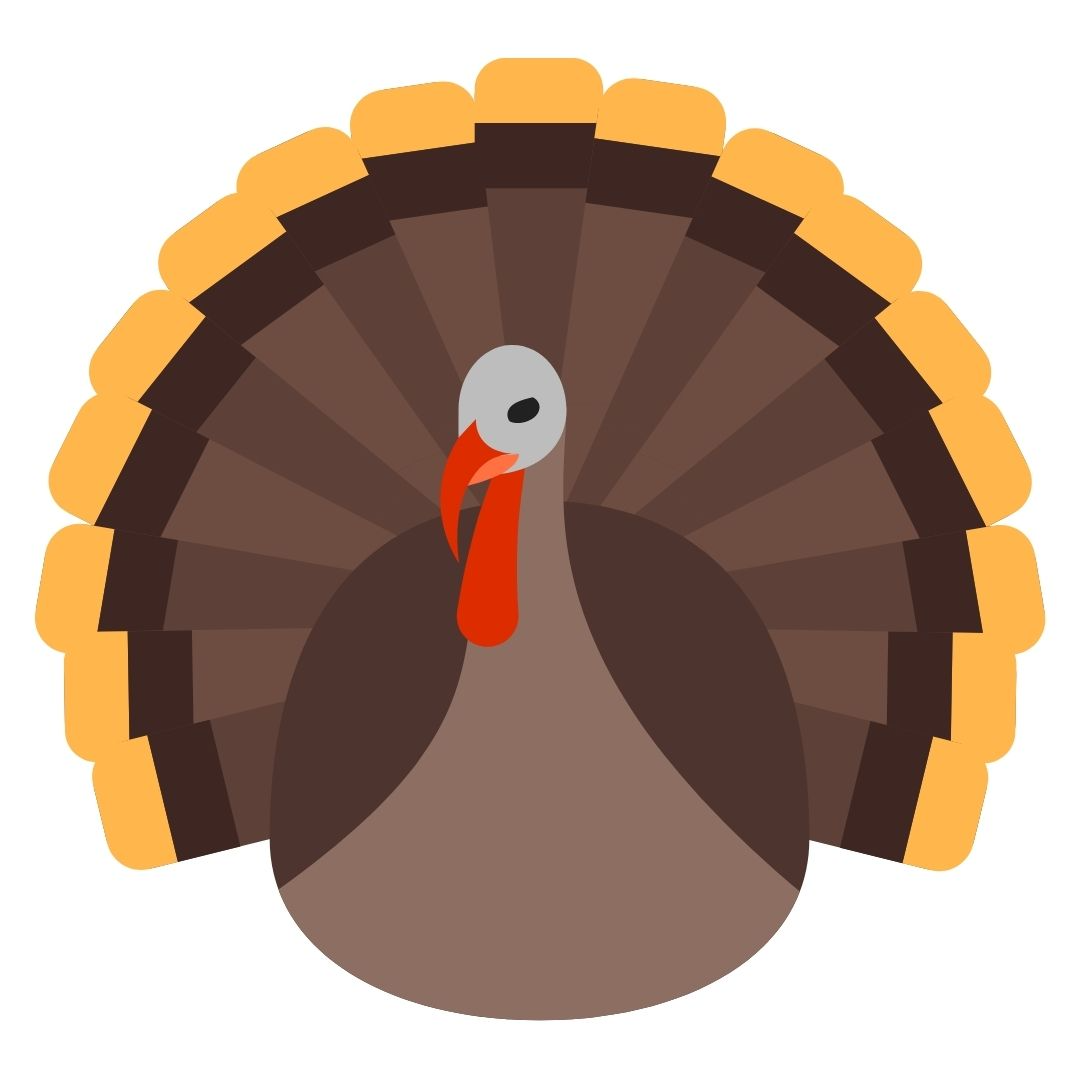 Bar Modelling:
Number Sentences:
20kg
6kg
?kg
7kg
7kg
14kg
small turkey
6
A small turkey weighs ____kg.
© EdShed, 2020-
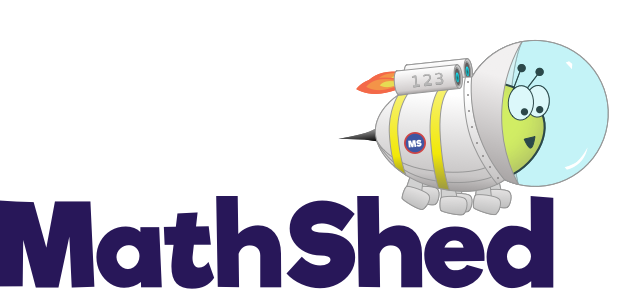 Challenge 2:
Advent CalenBAR | 11th December
Two boxes contain the same number of baubles. 
Half of the baubles from Box 1 are moved to Box 2. 
There are now 84 baubles in Box 2. 
How many baubles were in Box 1 originally?
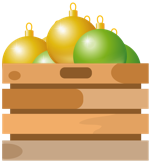 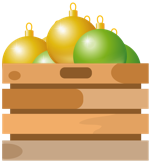 1
2
Bar Modelling:
Number Sentences:
© EdShed, 2020-
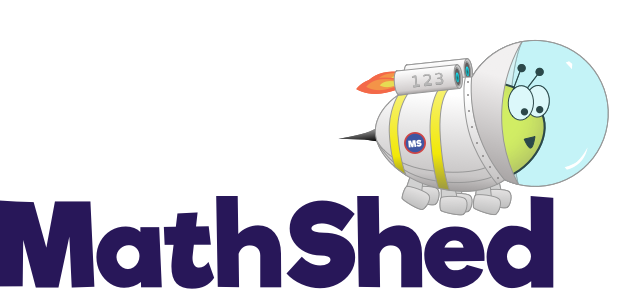 Challenge 2:
Advent CalenBAR | 11th December
Two boxes contain the same number of baubles. 
Half of the baubles from Box 1 are moved to Box 2. 
There are now 84 baubles in Box 2. 
How many baubles were in Box 1 originally?
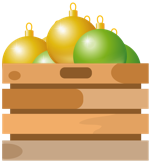 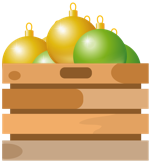 1
2
Bar Modelling:
Number Sentences:
56
?
28
28
Box 1
28
28
28
Box 2
84
56
Originally, there were ____ baubles in Box 1.
© EdShed, 2020-
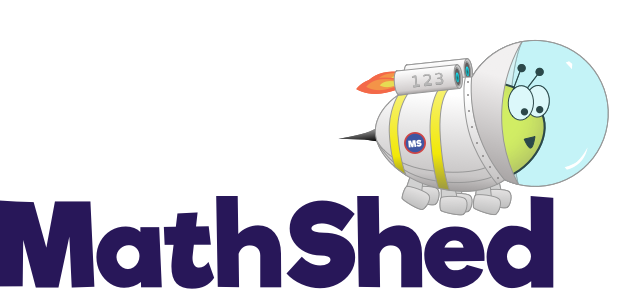 Challenge 3:
Advent CalenBAR | 11th December
Rudolph flies the same distance each hour.
He flies 284 miles in four hours. 

How far would Rudolph fly in seven hours?
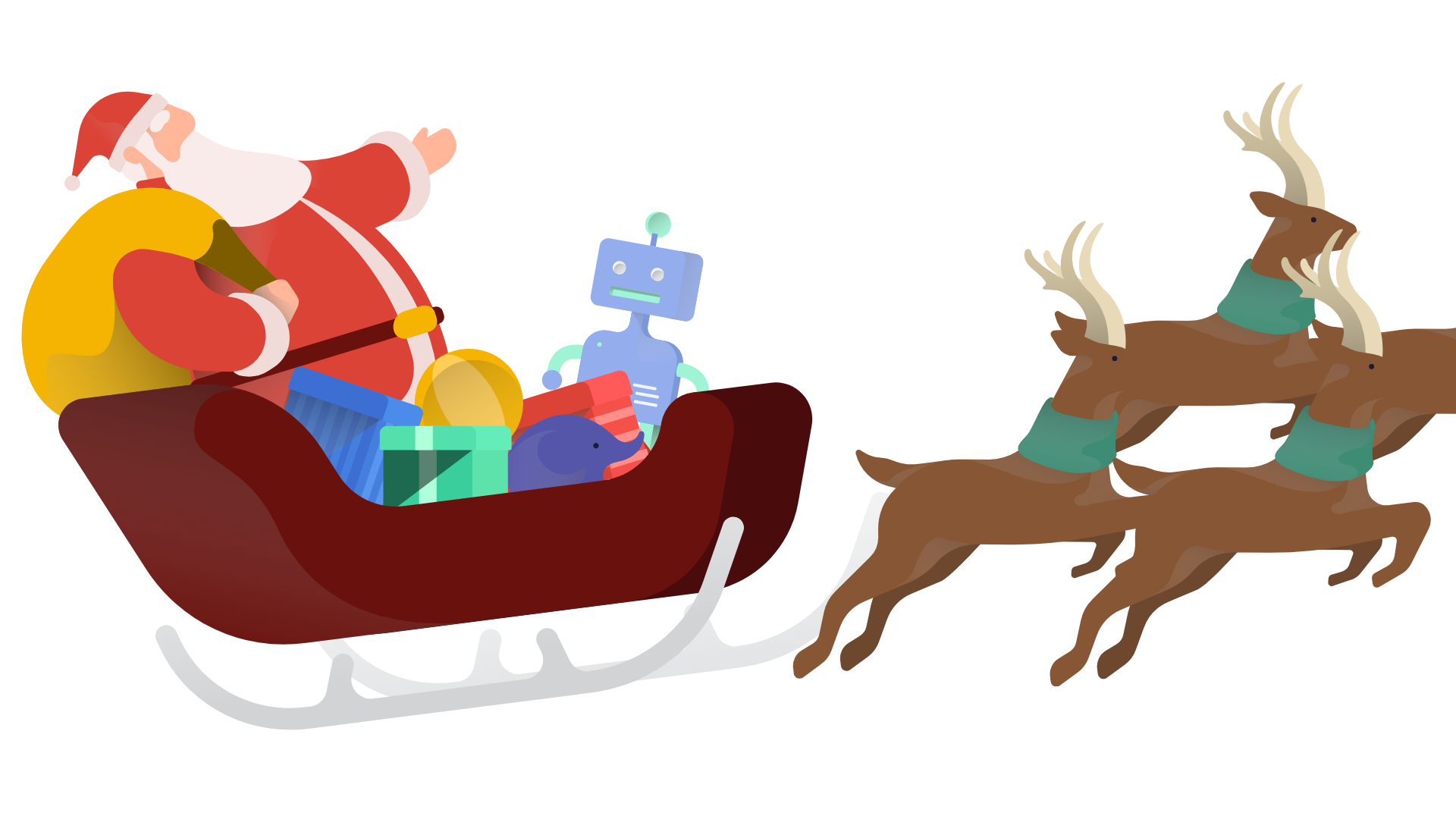 Bar Modelling:
Number Sentences:
© EdShed, 2020-
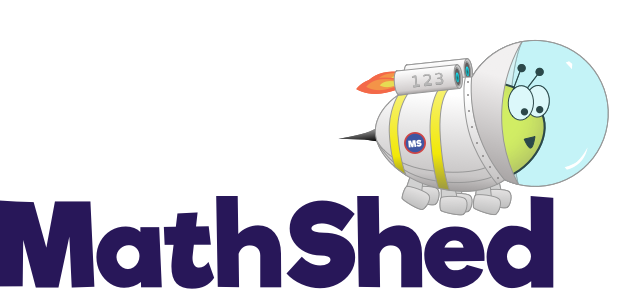 Challenge 3:
Advent CalenBAR | 11th December
Rudolph flies the same distance each hour.
He flies 284 miles in four hours. 

How far would Rudolph fly in seven hours?
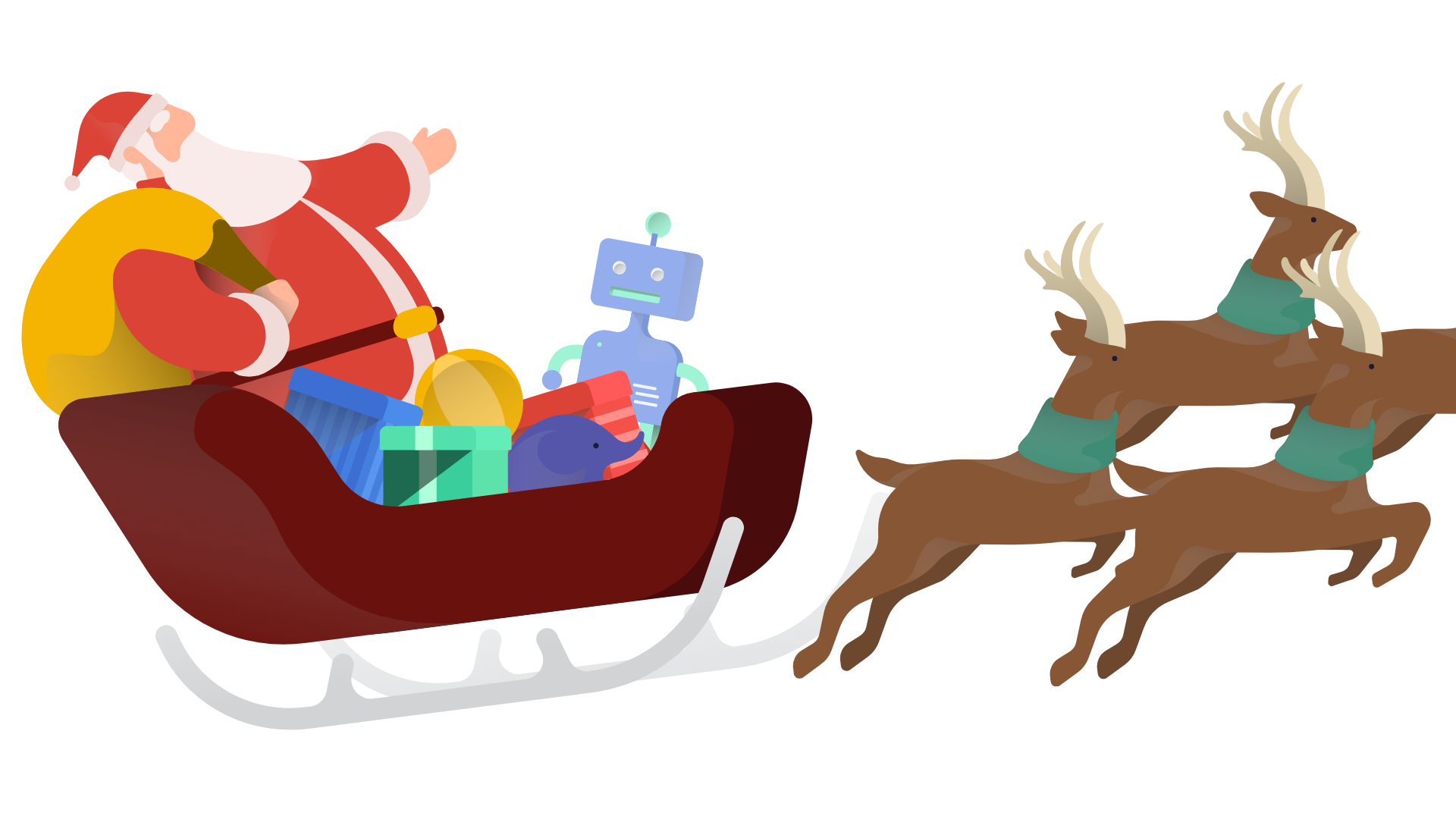 Bar Modelling:
Number Sentences:
497 miles
? miles
71 miles
71 miles
71 miles
71 miles
71 miles
71 miles
71 miles
hour 5
hour 6
hour 7
hour 1
hour 2
hour 3
hour 4
284 miles
497
Rudolph would fly _____ miles in seven hours.
© EdShed, 2020-
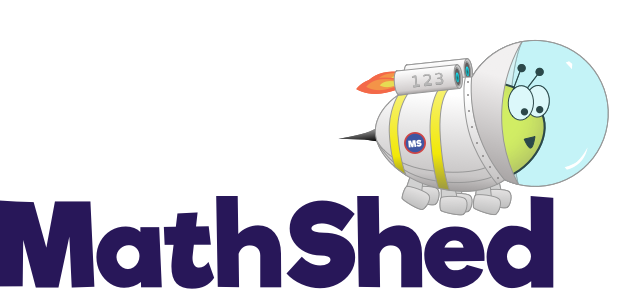 Challenge 4:
Advent CalenBAR | 11th December
Vixen is 3 years older than Rudolph. 
Dancer’s age is the sum of Vixen and Rudolph’s ages.
Comet’s age is the sum of Vixen and Dancer’s ages. 
The four reindeer have a combined age of 186 years. 
How old is Dancer?
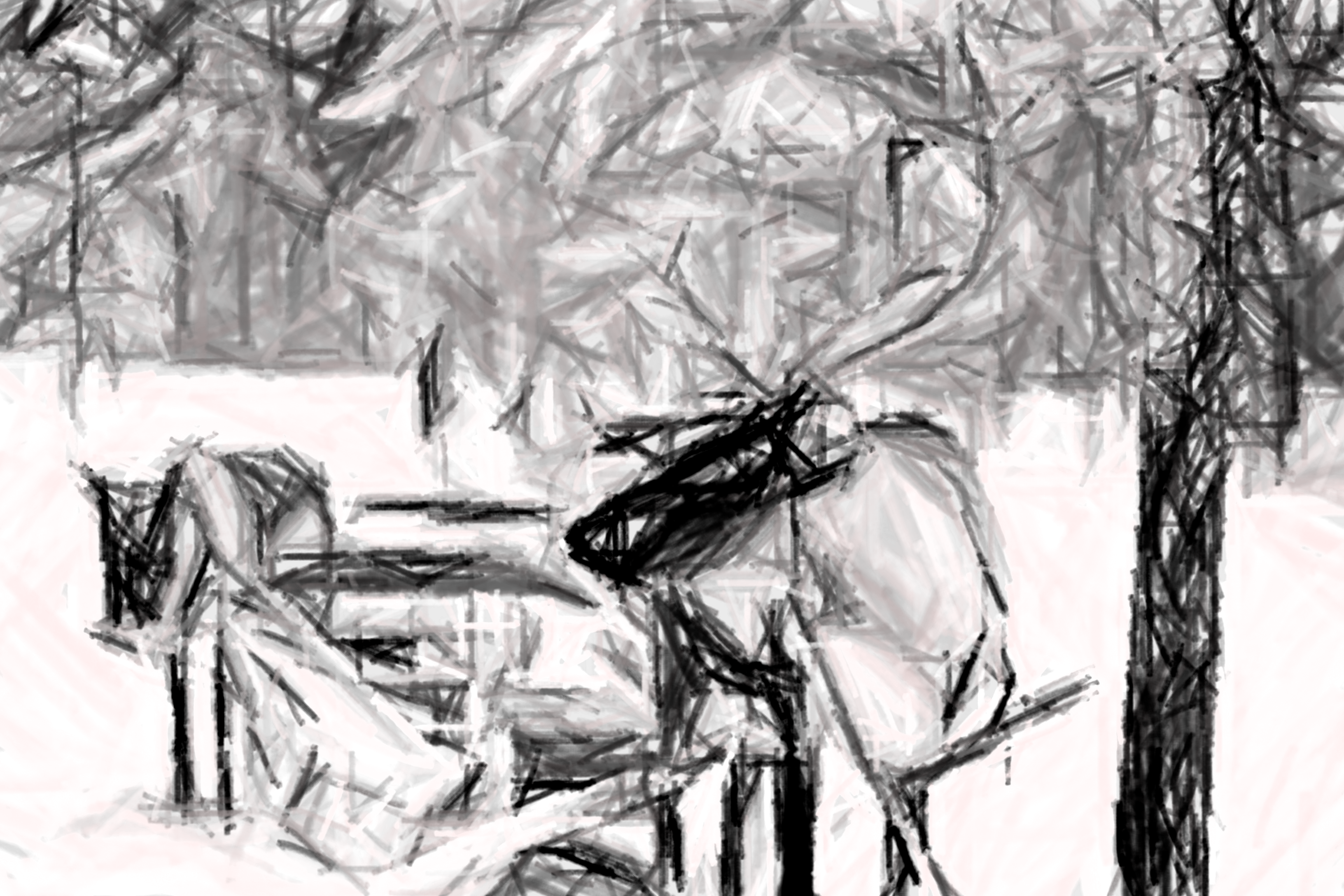 Bar Modelling:
Number Sentences:
© EdShed, 2020-
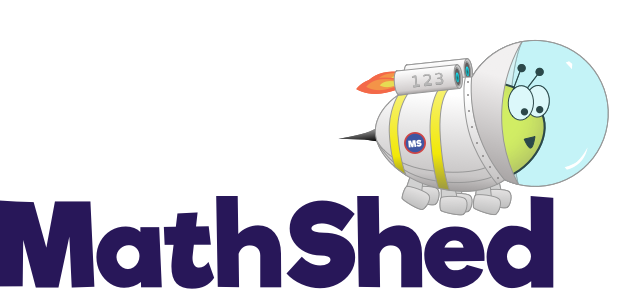 Challenge 4:
Advent CalenBAR | 11th December
Vixen is 3 years older than Rudolph. 
Dancer’s age is the sum of Vixen and Rudolph’s ages.
Comet’s age is the sum of Vixen and Dancer’s ages. 
The four reindeer have a combined age of 186 years. 
How old is Dancer?
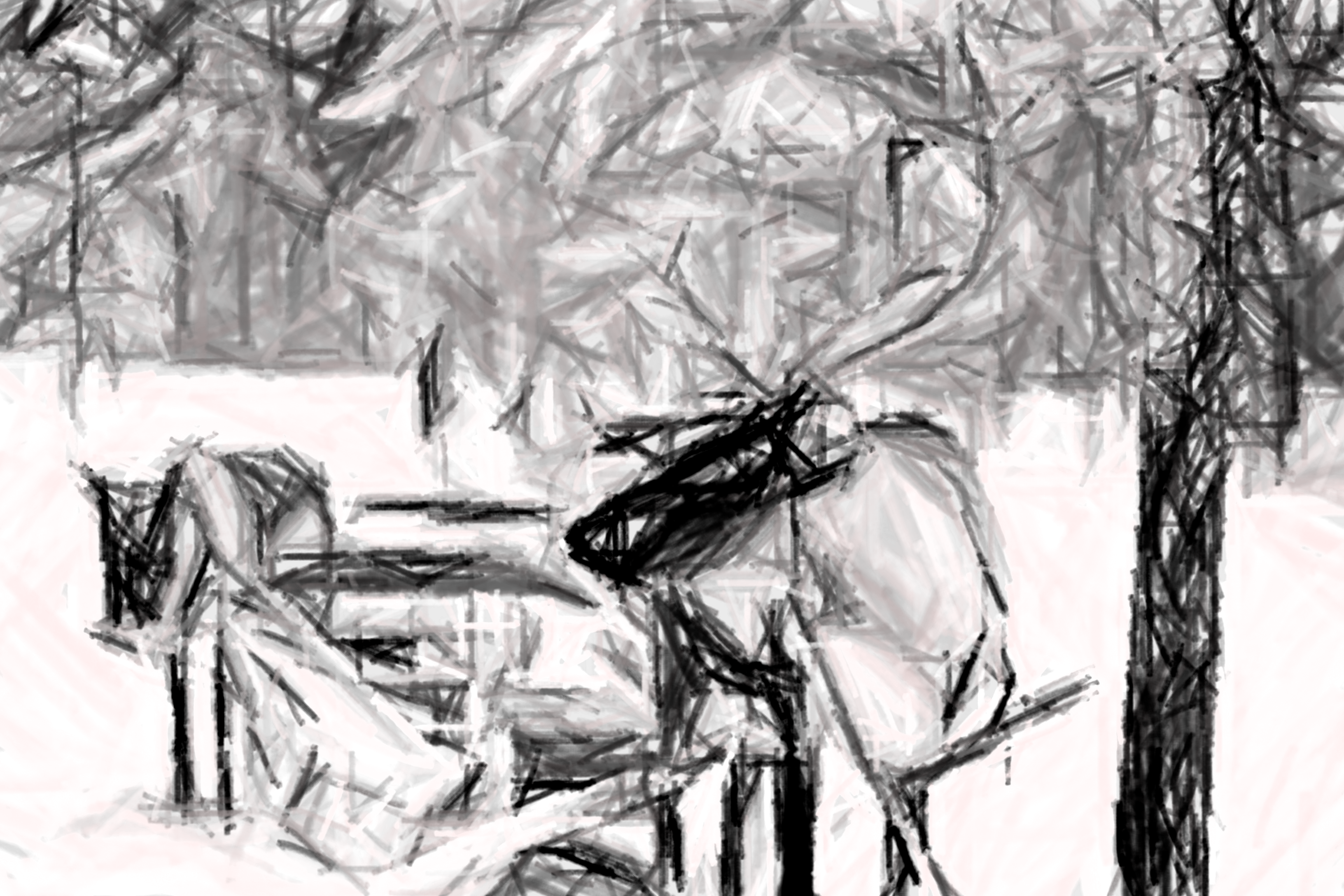 Bar Modelling:
Number Sentences:
R
29
29
3
V
203
61
?
215
D
3
29
29
3
C
29
3
29
29
61
Dancer is _____ years old.
© EdShed, 2020-